اختر الحرف المناسب لكل صورة
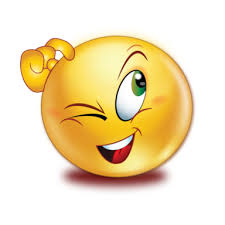 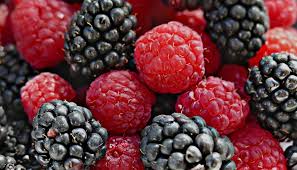 ح
ر
ت
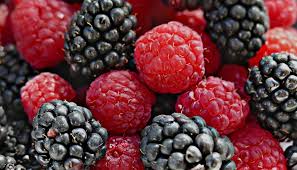 ح
ر
ت
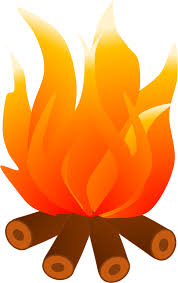 ح
ن
ل
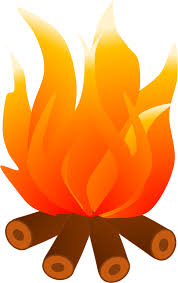 ح
ن
ل
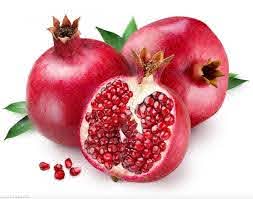 ر
ن
ت
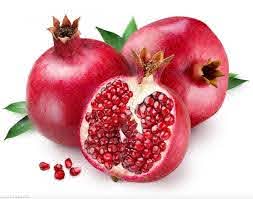 ر
ن
ت
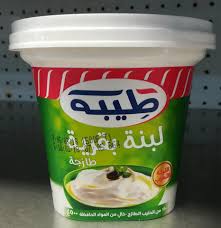 ر
ح
ل
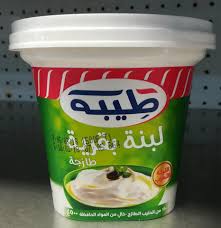 ر
ح
ل
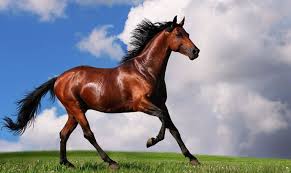 ح
ر
ت
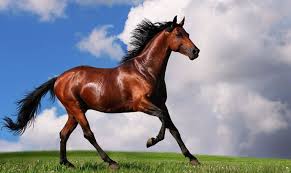 ح
ر
ت
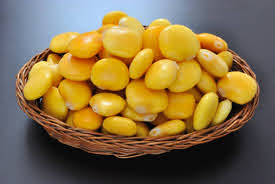 ر
ح
ت
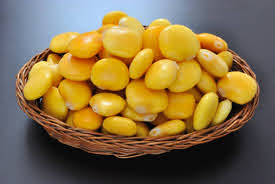 ر
ح
ت
اختر الصورة المناسبة لكل حرف
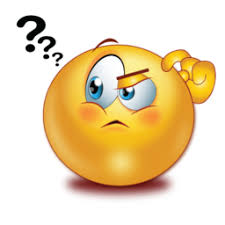 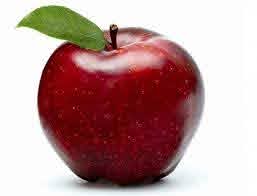 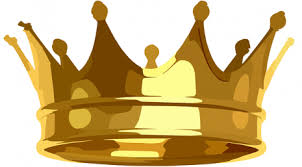 ت
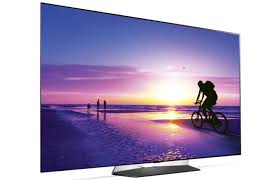 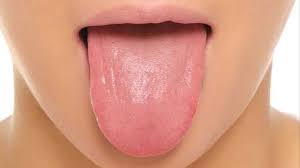 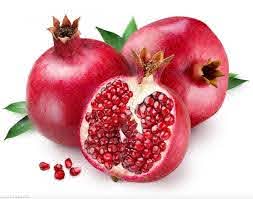 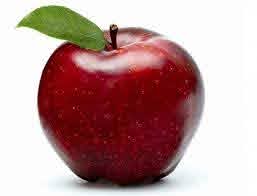 ر
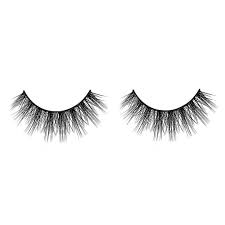 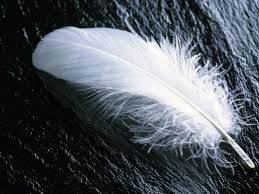 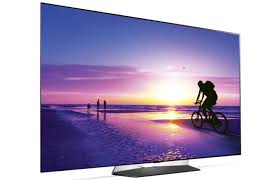 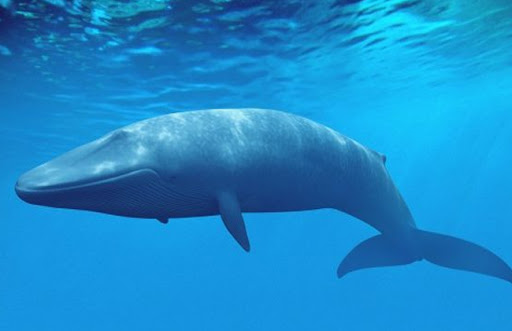 ح
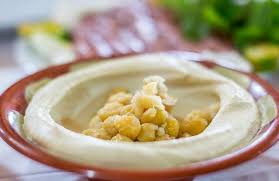 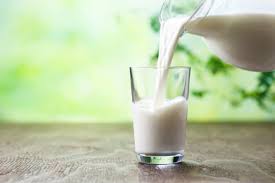 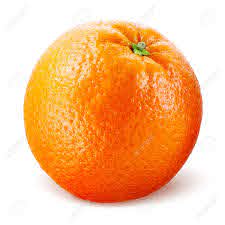 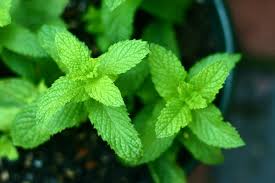 ن
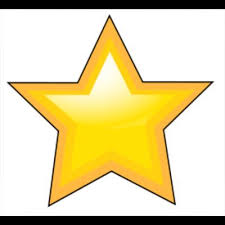 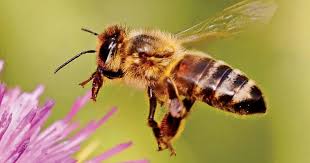 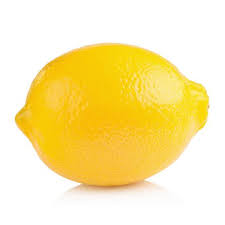 ل
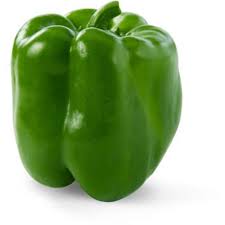 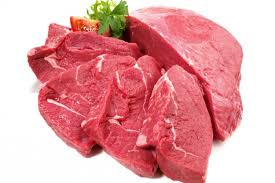 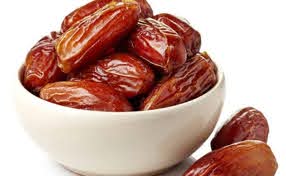 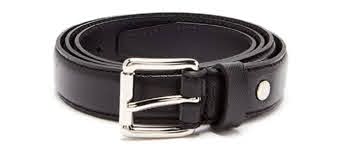 ت
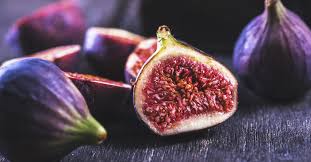 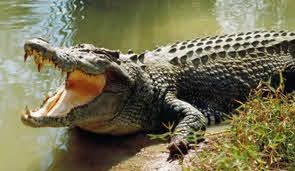